Figure 8 Differential diagnosis between representative right precordial ECG patterns from (A) a Brugada patient and ...
Eur Heart J, Volume 31, Issue 2, January 2010, Pages 243–259, https://doi.org/10.1093/eurheartj/ehp473
The content of this slide may be subject to copyright: please see the slide notes for details.
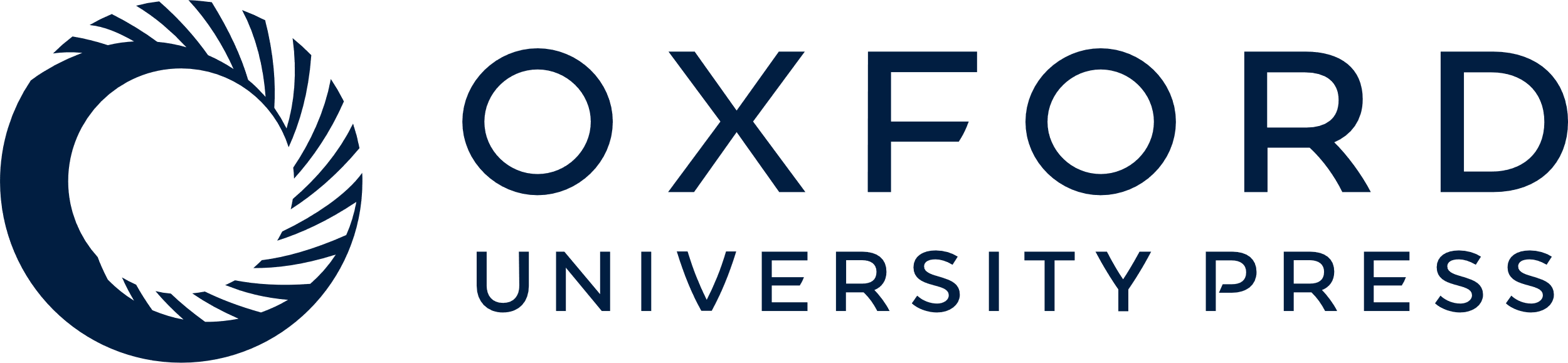 [Speaker Notes: Figure 8 Differential diagnosis between representative right precordial ECG patterns from (A) a Brugada patient and (B) two trained athletes. Vertical lines mark the J-point (STJ) and the point 80 ms after the J-point (ST80) where the amplitudes of ST-segment elevation are calculated. ‘Coved’ type ST-segment elevation in the patient with Brugada syndrome is characterized by a ‘downsloping’ elevated ST-segment with a STJ/ST80 ratio of 1.9. Right precordial early repolarization patterns in both athletes show an ‘upsloping’ ST-segment elevation with STJ/ST80 ratio <1; 0.7 for the ‘concave’ toward the top (B, top) and 0.68 for the ‘convex’ toward the top (B, bottom) ST-segment elevation. Modified from Corrado et al.62


Unless provided in the caption above, the following copyright applies to the content of this slide: Published on behalf of the European Society of Cardiology. All rights reserved. © The Author 2009. For permissions please email: journals.permissions@oxfordjournals.org]